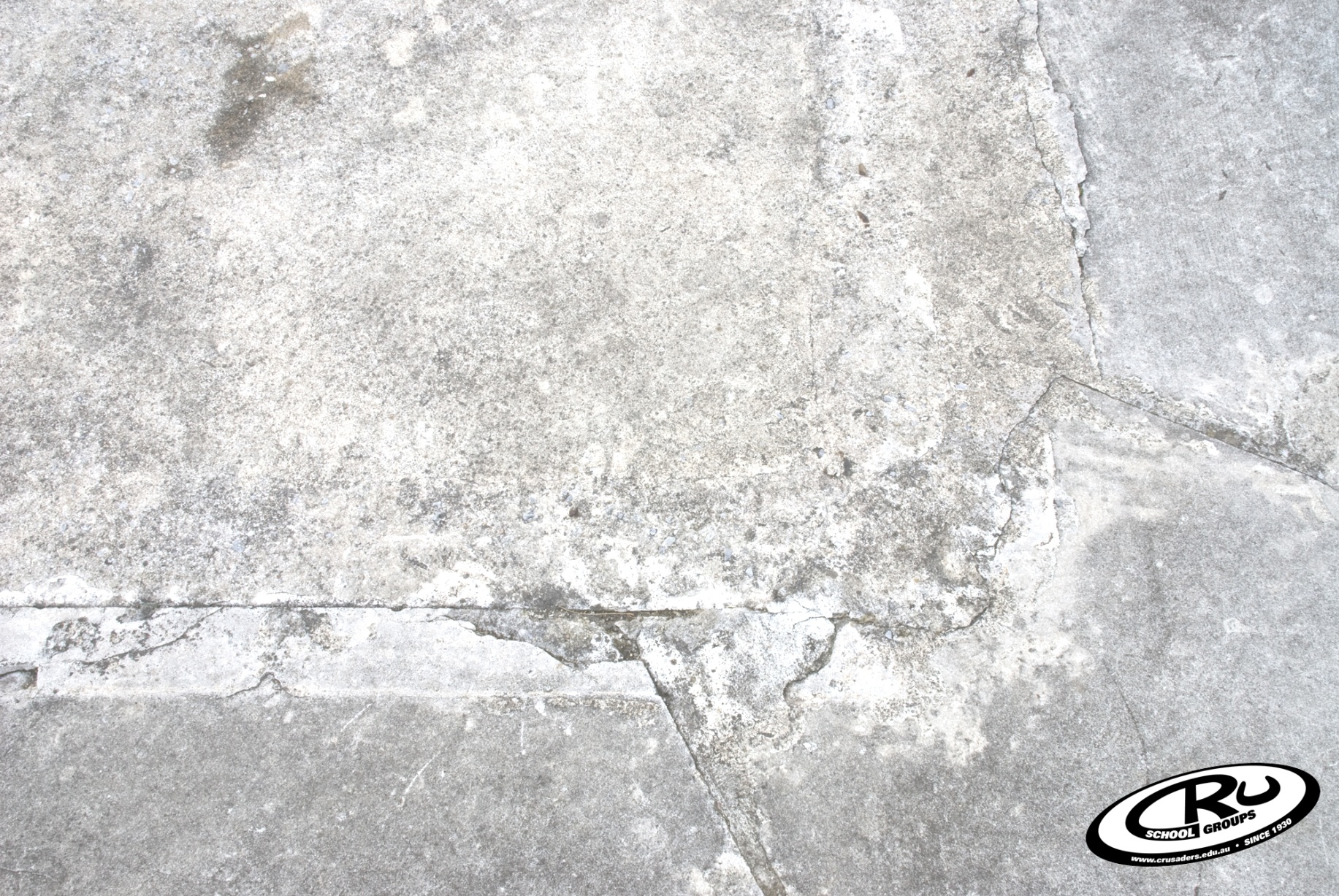 Most Out-of-Context Verses Quiz
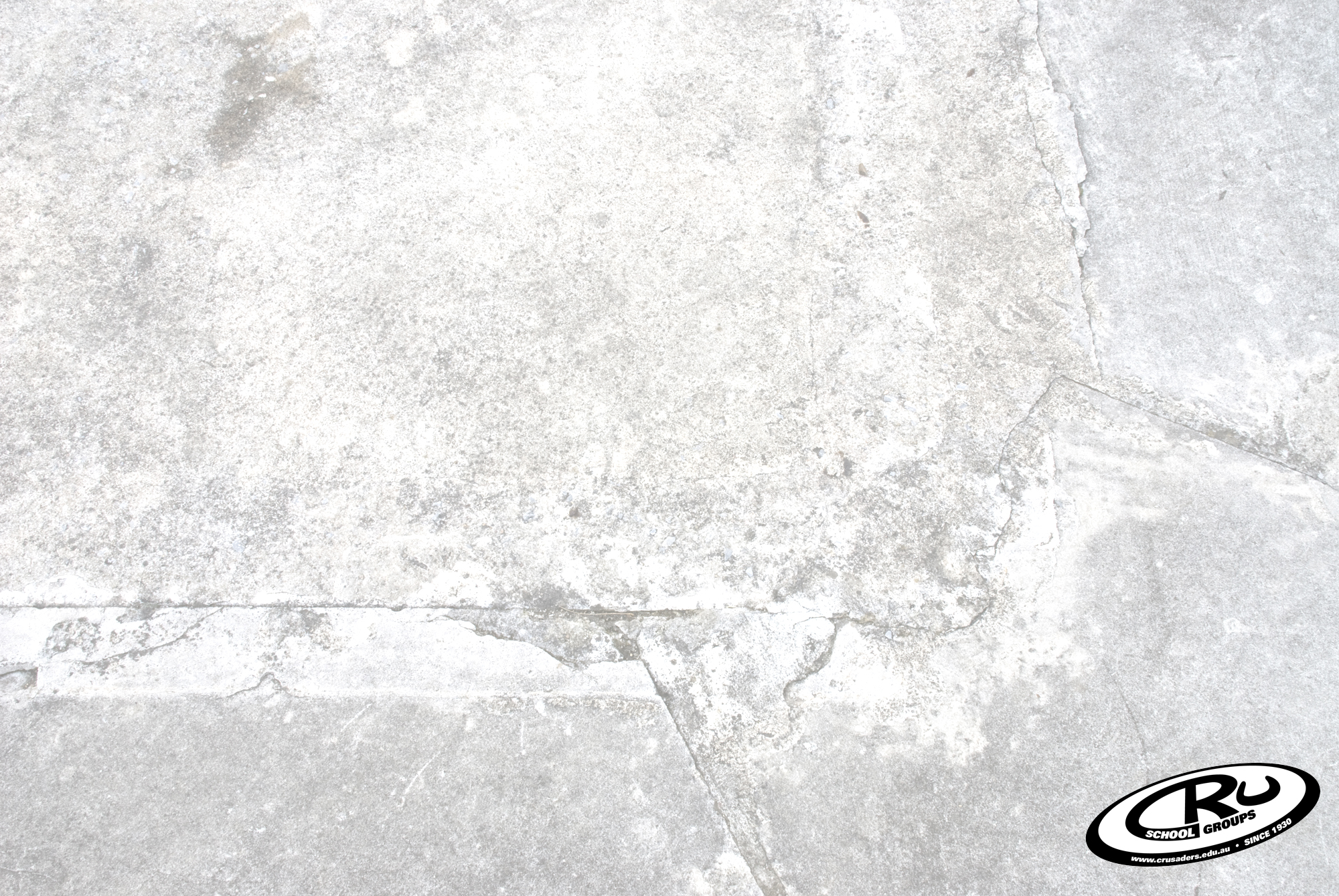 For where two or three gather in my name, there am I with them.Matthew 18:20
Even if only two people come to your prayer meeting, Jesus is there. If you’re all alone, Jesus is not there.
Wherever there is a gathering of more than one Christian, Jesus’ presence is there.
When two or more people get together in the town of Myname, Spain, Jesus comes along.
When two or three of God’s people agree Jesus will be with them, particularly in relation to sin within relationships.
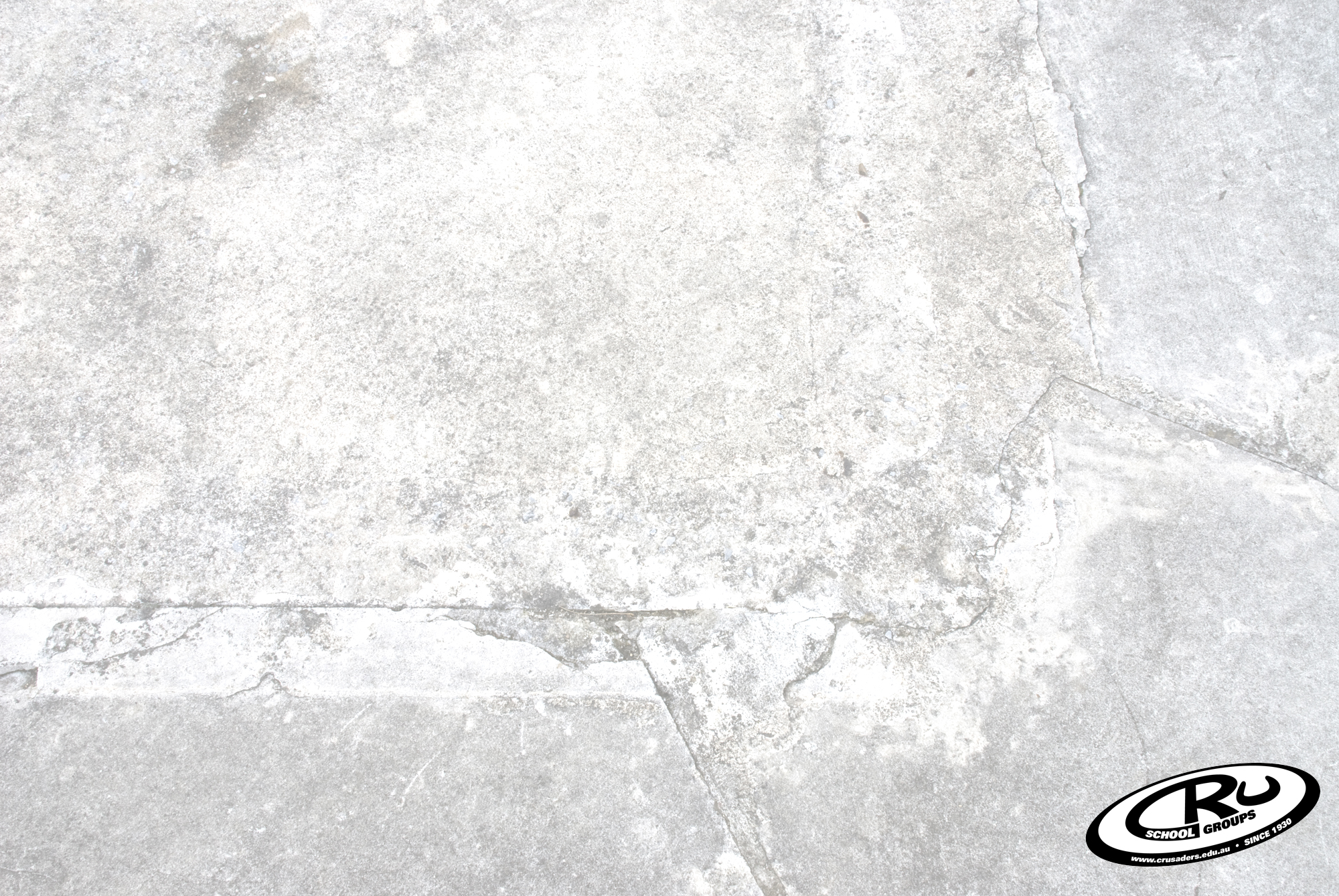 ANSWER:
D
See Matthew 18:15-20
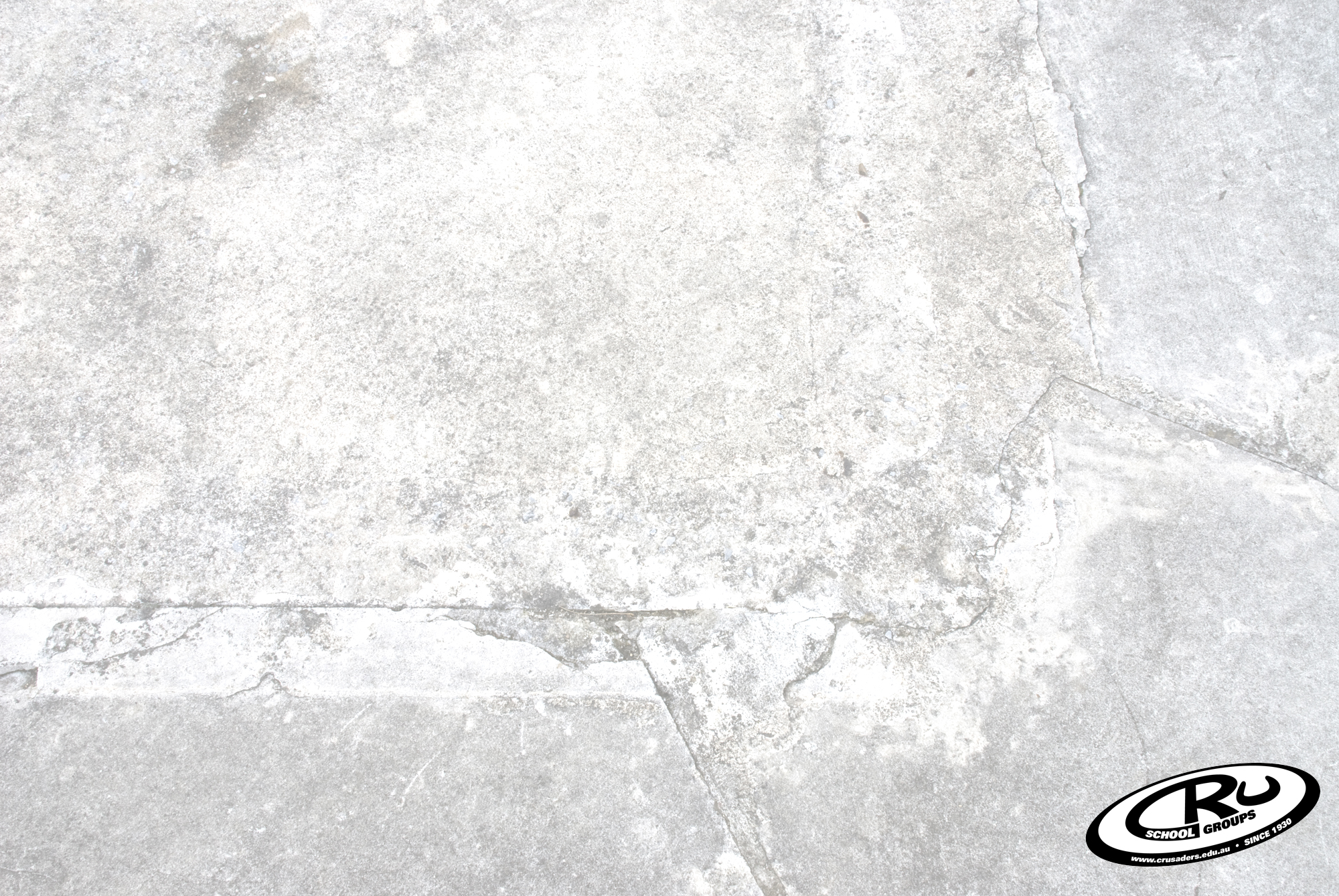 For I know the plans I have for you,” declares the Lord, “plans to prosper you and not to harm you, plans to give you hope and a future.Jeremiah 29:11
God doesn’t want to hurt His people, in-fact He is going to make them super rich.
God promised Israel that He would look after them, even though they were about to enter 70 years of foreign oppression.
God makes sure His people are looked after so no harm will come to them.
God always protected Israel from foreigners if they had plenty of faith in Him.
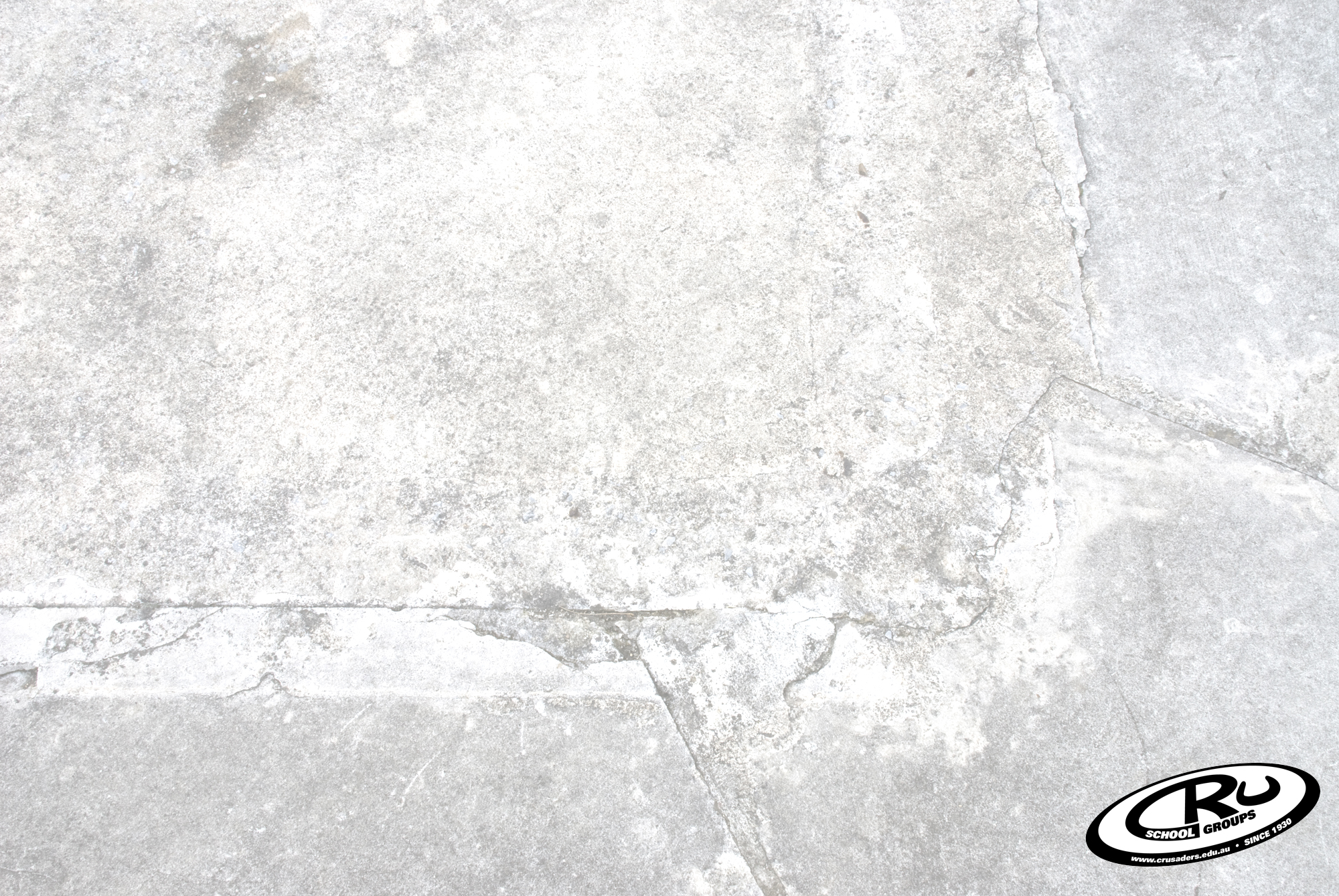 ANSWER:
B
See Jeremiah 29:10-14
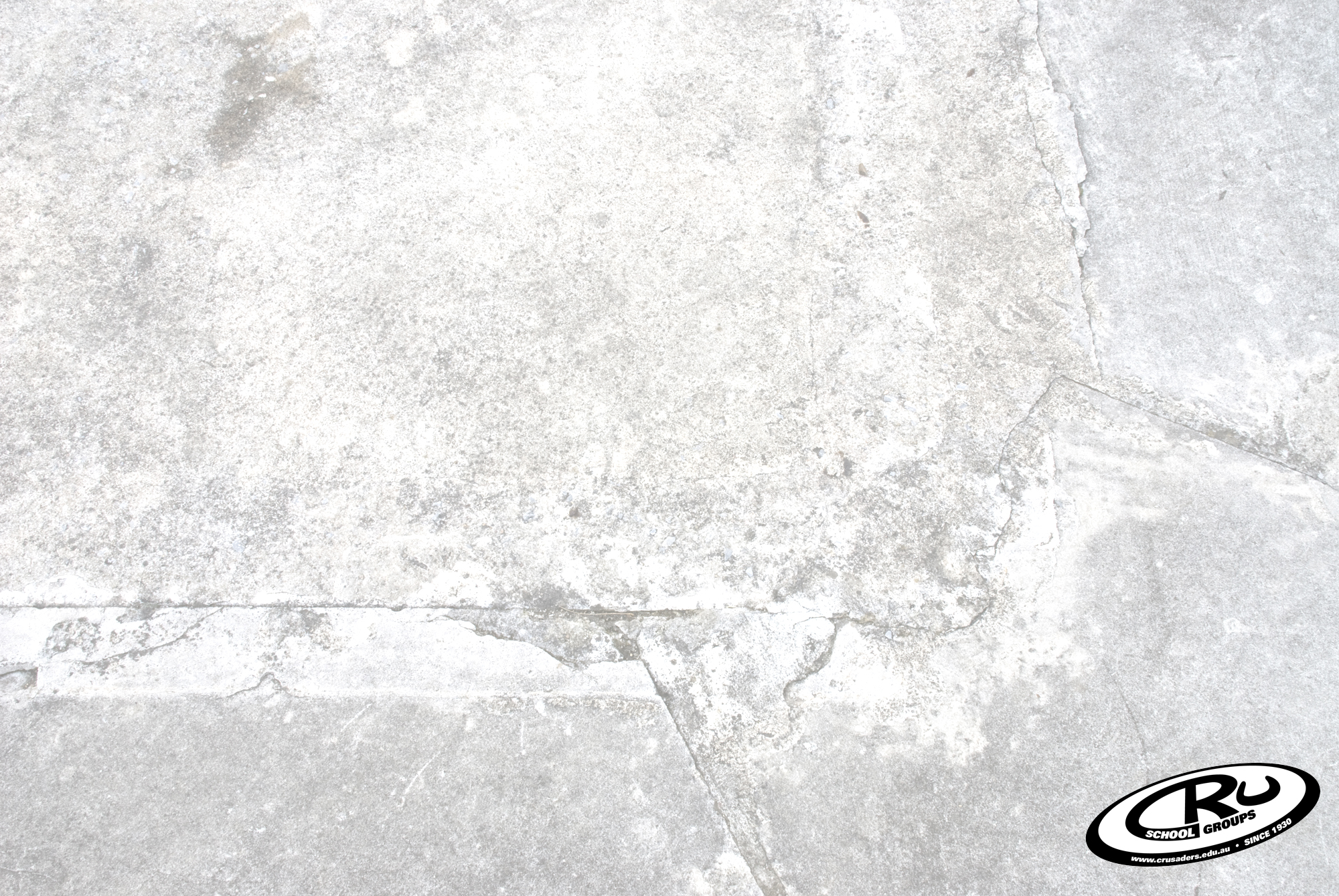 I can do everything through him who gives me strength.Philippians 4:13
Paul, the writer, was affirming that he can be content in any situation, good or bad, because of Jesus.
Paul was saying that he, and any Christian, can do anything, within reason, in Jesus.
Paul was saying that he, and any Christian, can do anything in Jesus. Even carry heavy weights, glow in the dark, and fly.
Paul can break any law he wants, because Jesus forgives all his sins.
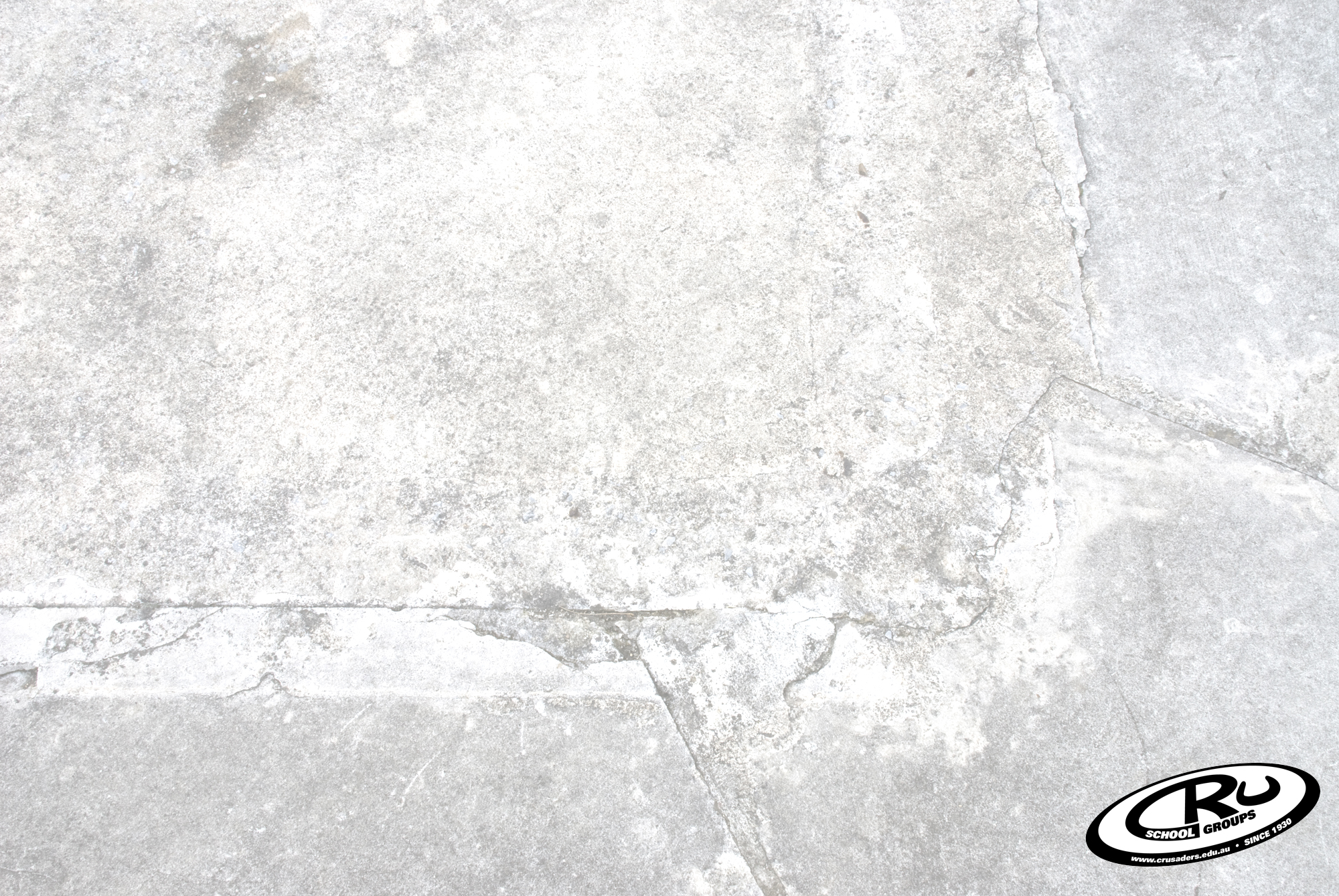 ANSWER:
A
See Philippians 4:11-13
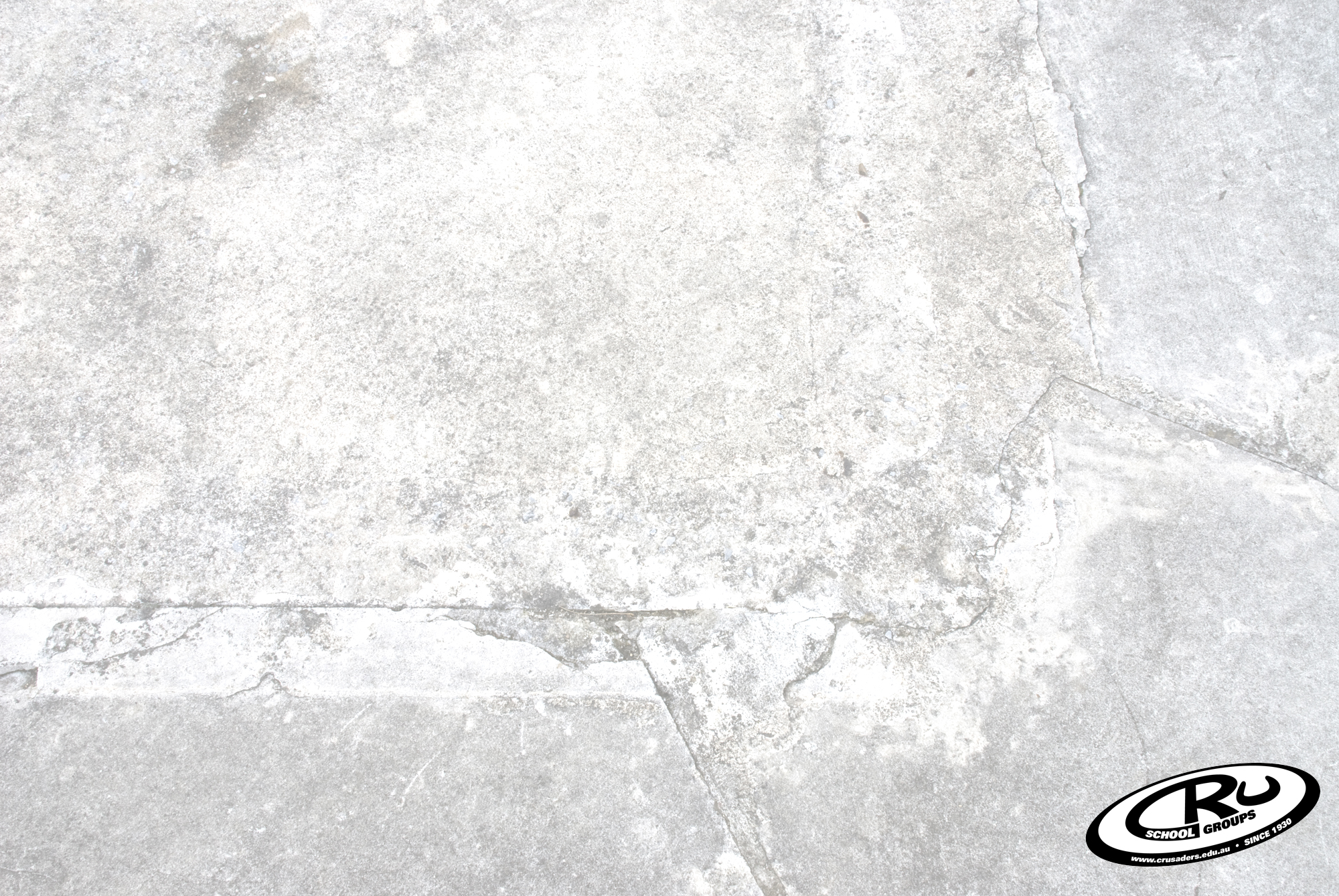 We know that in all things God works for the good of those who love him.Romans 8:28
God makes sure His people are always doing well. Even when things are bad - they are good.
In all things God is working for the good of Jesus.
God is working everything for the long-term good of His people to make them more like Jesus.
Everything bad will come good, if not today, or next week, pretty soon.
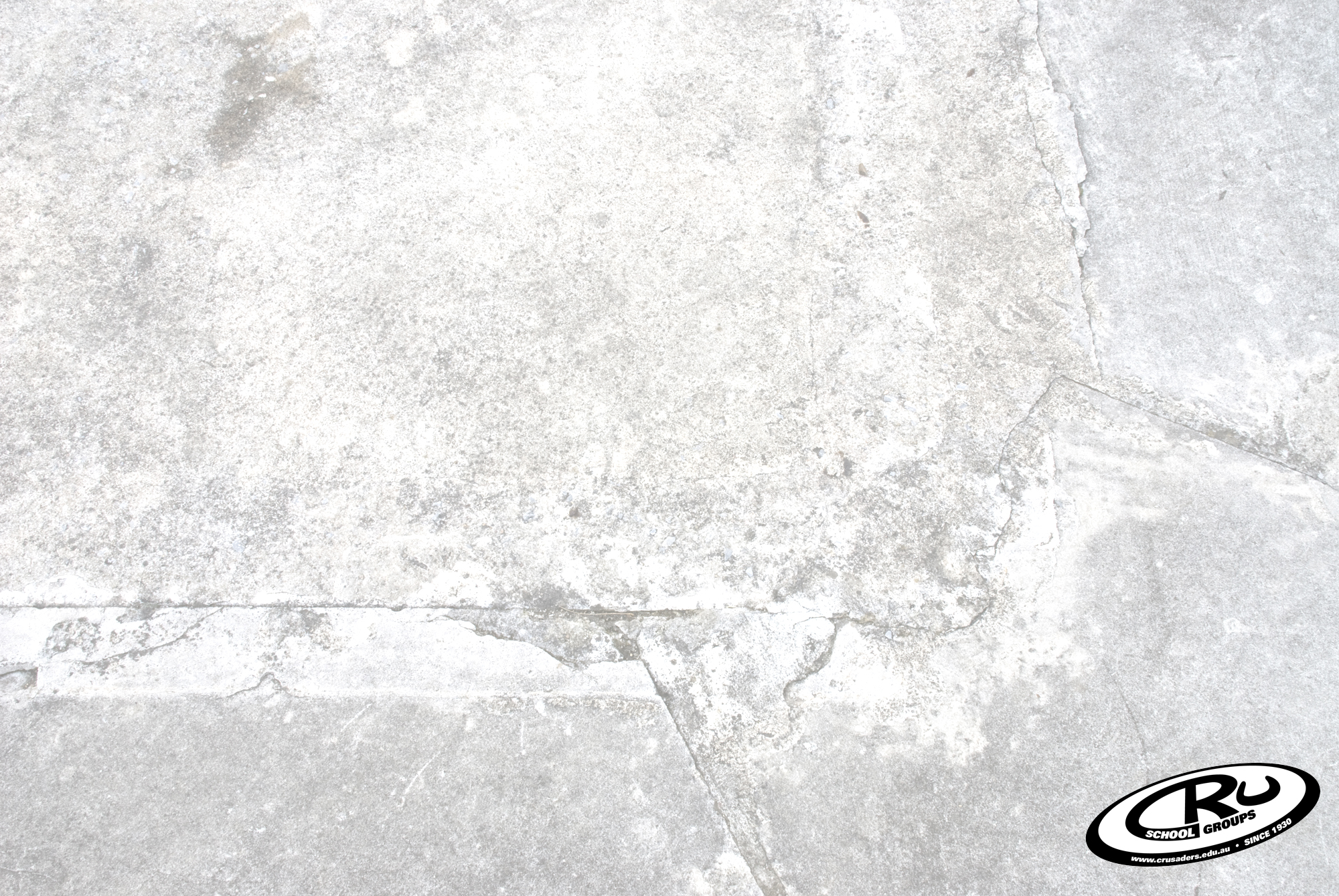 ANSWER:
C
See Romans 8:28-30